Qari mill-Ewwel Ittra ta’  San Pawl Appostlu lit-Tessalonkin1 Tess 4, 13-18
Ma rridux li ma tkunux tafu, ħuti, fuq il-mejtin biex ma ssewdux qalbkom bħall-oħrajn li ma għandhomx tama.
Jekk aħna nemmnu li Ġesù miet u qam mill-imwiet, hekk ukoll Alla jiġbor miegħu lil dawk li raqdu 
f’ Ġesù.
Dan ngħidulkom fuq 
il-kelma tal-Mulej, jiġifieri li aħna li nkunu għadna hawn ħajjin għall-miġja tal-Mulej, ma mmorrux qabel dawk
li jkunu raqdu. Għaliex 
il-Mulej innifsu mal-kmand, mal-leħen tal-arkanġlu u 
t-tromba ta’ Alla, jinżel mis-sema, u dawk li jkunu
mietu fi Kristu jqumu 
l-ewwel. Imbagħad aħna li nkunu ħajjin, li nkunu għadna hawn, ninħatfu magħhom fis-sħab biex
niltaqgħu mal-Mulej 
fl-arju. Hekk inkunu dejjem mal-Mulej. 
Agħmlu l-qalb lil xulxin b’dan l-kliem.
Il-Kelma tal-Mulej
R:/ Irroddu ħajr lil Alla
Salm Responsorjali
R:/ Il-Mulej ġej biex 
jagħmel ħaqq mill-art
Għannu lill-Mulej għanja ġdida;
għannu lill-Mulej 
fl-art kollha!
Xandru fost il-ġnus 
is-sebħ tiegħu,
fost il-popli kollha 
l-għeġubijiet tiegħu.
R:/ Il-Mulej ġej biex 
jagħmel ħaqq mill-art
Għax kbir il-Mulej, 
ta’min ifaħħru ħafna,
tal-biża’ aktar 
mill-allat kollha.
Għax kollha frugħa 
l-allat tal-popli;
Jaħweh hu li għamel 
is-smewwiet!
R:/ Il-Mulej ġej biex 
jagħmel ħaqq mill-art
Ħa jifirħu s-smewwiet 
u tithenna l-art,
ħa jħabbat il-baħar 
u kulma fih,
ħa jifraħ ir-raba’ 
u kulma fih,
u jgħannu bil-ferħ 
is-siġar kollha tal-bosk.
R:/ Il-Mulej ġej biex 
jagħmel ħaqq mill-art
Quddiem il-Mulej, 
għax ġej, 
għax ġej biex jagħmel ħaqq mill-art.
Hu jagħmel ħaqq 
mid-dinja bil-ġustizzja, 
u mill-popli bis-sewwa tiegħu.
R:/ Il-Mulej ġej biex 
jagħmel ħaqq mill-art
Hallelujah, Hallelujah
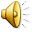 L-ispirtu tal-Mulej fuqi: 
bagħatni nwassal il-bxara 
t-tajba lill-fqajrin.
Hallelujah, Hallelujah
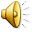 Qari mill-Evanġelju skont San Luqa
Lq 4, 16-30
R:/ Glorja lilek Mulej
F’dak iż-żmien, Ġesù 
ġie Nazaret fejn kien trabba. Daħal fis-sinagoga tagħhom, kif kien imdorri jagħmel nhar ta’ Sibt,
u qam biex jaqra. Tawh f’idejh il-ktieb ta’ Isaija 
l-profeta, fetħu u sab fejn kien hemm miktub dan li ġej:
“L-Ispirtu tal-Mulej fuqi, għax hu kkonsagrani. Bagħatni nħabbar 
il-ħelsin lill-imjassrin, inwassal il-bxara t-tajba
lill-fqajrin, u d-dawl 
mill-ġdid lill-għomja, irrodd il-ħelsien lill-maħqurin u nxandar is-sena tal-grazzja tal-Mulej.”
Imbagħad raġa’ għalaq 
il-ktieb, tah lura lill-qaddej u qagħad bilqiegħda. Għajnejn kulħadd 
fis-sinagoga kienu
msammra fuqu. U beda jgħidilhom:
“Din il-kitba seħħet 
illum, intom u tisimgħu”
U lkoll laqgħu kliemu u
stagħġbu għall-kliem mimli ħlewwa li kien ħiereġ minn fommu u bdew jgħidu:
“Dan mhuwiex bin Ġużeppi?”
Izda hu qalilhom:
“Żgur li se tgħidu 
għalija dan il-proverbju: ‘Tabib, fejjaq lilek innifsek; dak kollu li
smajna li ġara f’Kafarnahum agħmlu hawn f’pajjiżek ukoll.’ ”
U żied jgħidilhom:
“Tassew, ngħidilkom, ebda
profeta ma jilqgħuh tajjeb f’pajjiżu. Għax, ngħidilkom is-sewwa, kien hemm bosta romol f’Iżrael fi żmien Elija meta s-sema
baqa’ tliet snin u sitt 
xhur magħluq u waqa’ ġuħ kbir fil-pajjiż kollu; madankollu għand ħadd
minnhom ma ntbagħat
Elija, imma għand 
waħda armla minn Sarefta ta’ Sidon. U kien hemm bosta lebbrużi f’Iżrael fi żmien il-profeta Eliżew,
imma ħadd minnhom 
ma ġie mfejjaq ħlief Nagħman tas-Sirja.”
Meta semgħu dan
fis-sinagoga kulħadd imtela bil-korla; qamu, u ħarġuh ’il barra mill-belt, ħaduh fuq ix-xifer ta’ rdum tal-għolja li fuqha
kienet mibnija l-belt tagħhom, u riedu jixħtuh minn hemm fuq għal isfel. Iżda hu għadda minn ġo 
nofshom u baqa’ sejjer.
Il-Kelma tal-Mulej
R:/ Tifħir lilek Kristu